Inhoud les
Herhaling
Uitleg
Film
Opdrachten
Huiswerk
Herhaling
Uit welke gebitselementen bestaat een volwassen gebit?
Wat is het verschil tussen een tandformule en een tanddiagram?
Wat is het verschil tussen tandplak en tandsteen?
Wat is de functie van de hoektanden bij roofdieren?
Kan je pijn hebben in je tand of kies? Leg je antwoord uit.
Een konijn heeft in de onderkaak 2 snijtanden en 8 kiezen.
De bovenkaak bevat 2 snijtanden en 10 kiezen. 
De hoektanden ontbreken in beide kaken. De tanden en
kiezen zijn gelijkelijk over de kaakhelften verdeeld. 
6.   Maak de tandformule van een konijn.
Herhaling
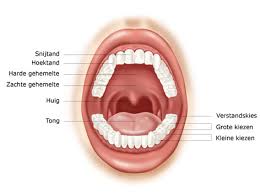 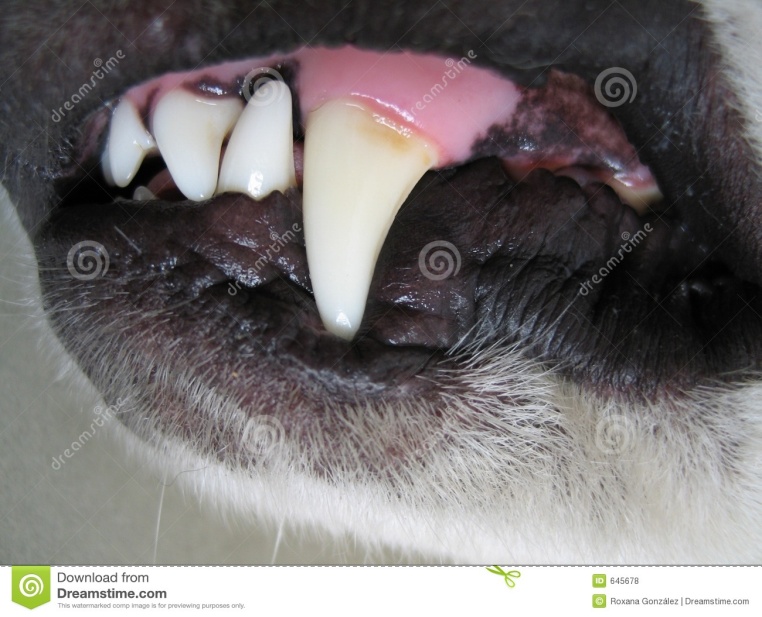 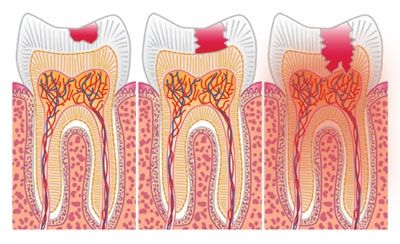 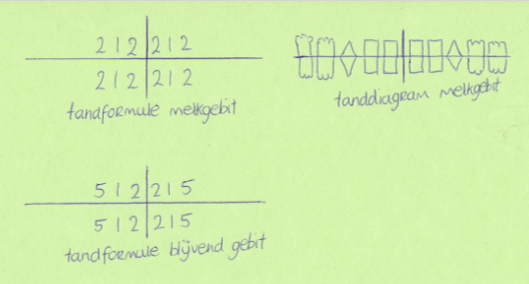 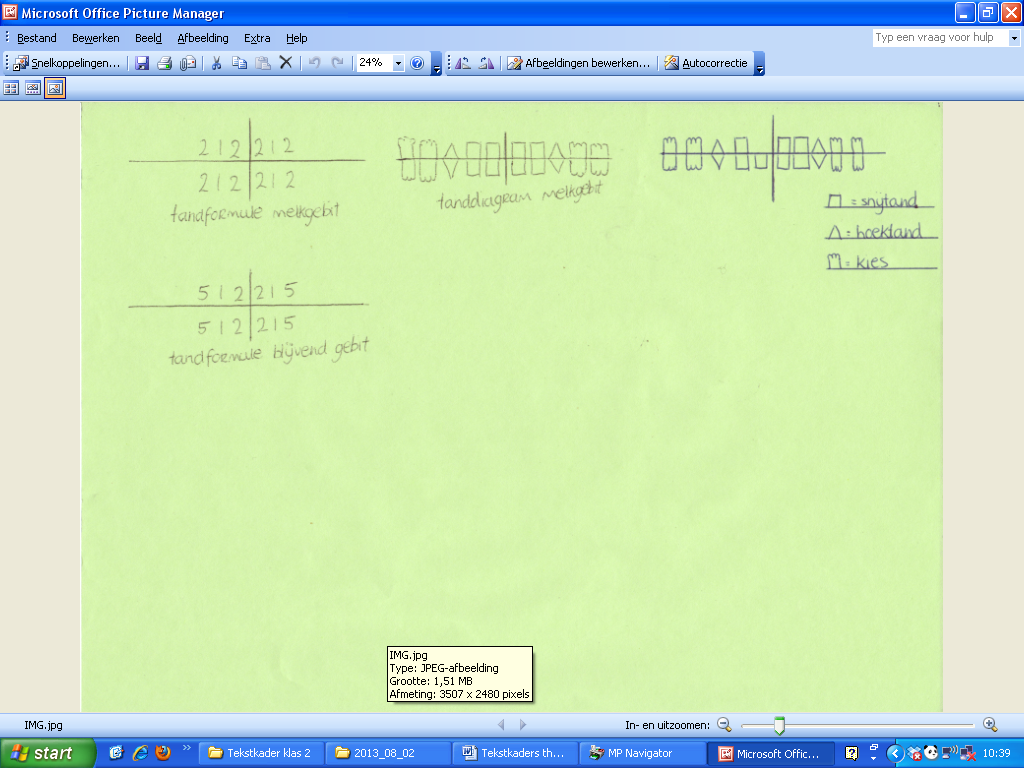 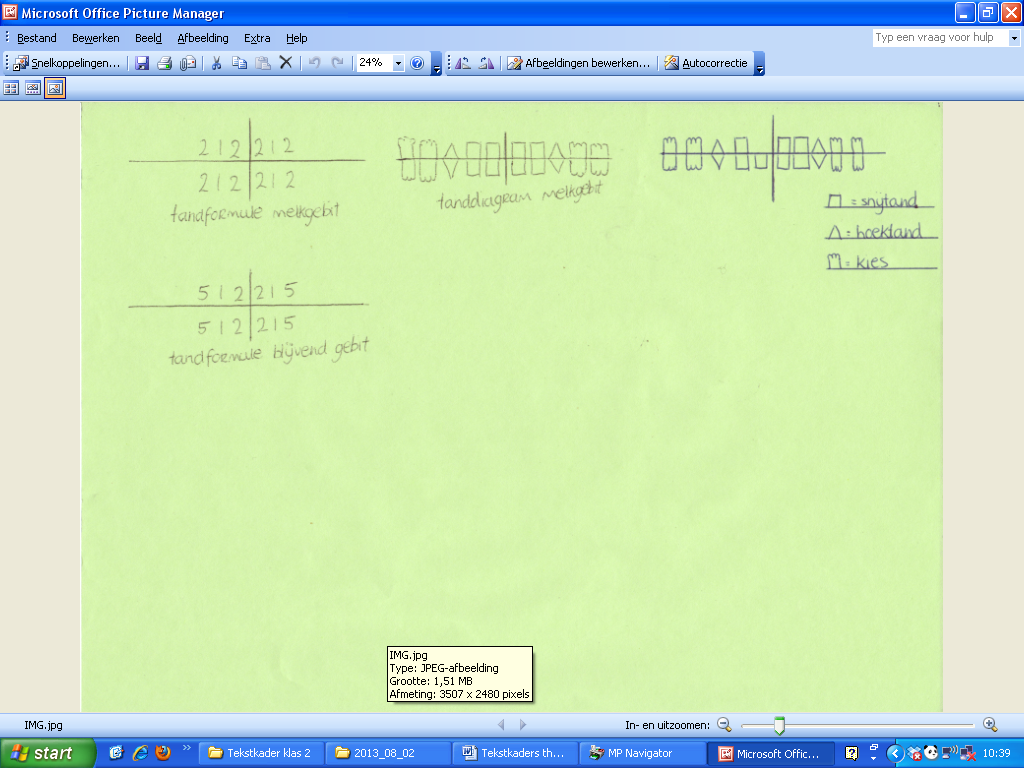 [Speaker Notes: Tandformule konijn]
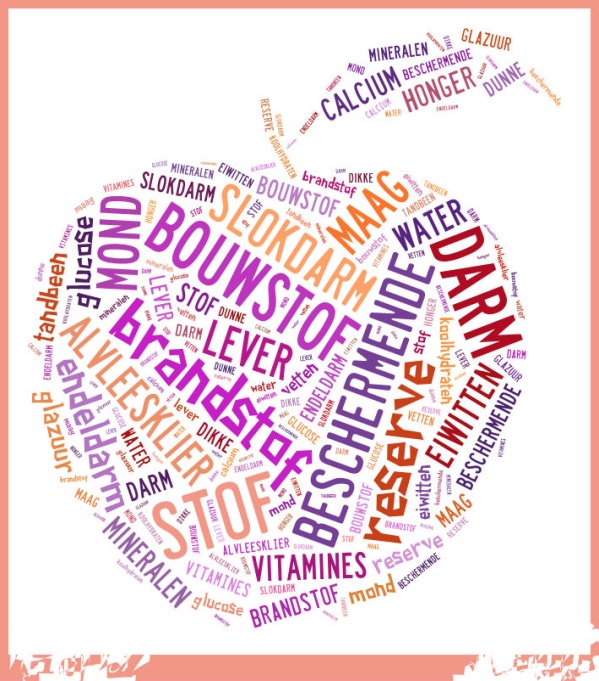 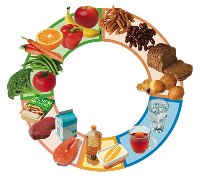 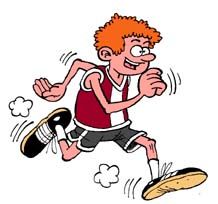 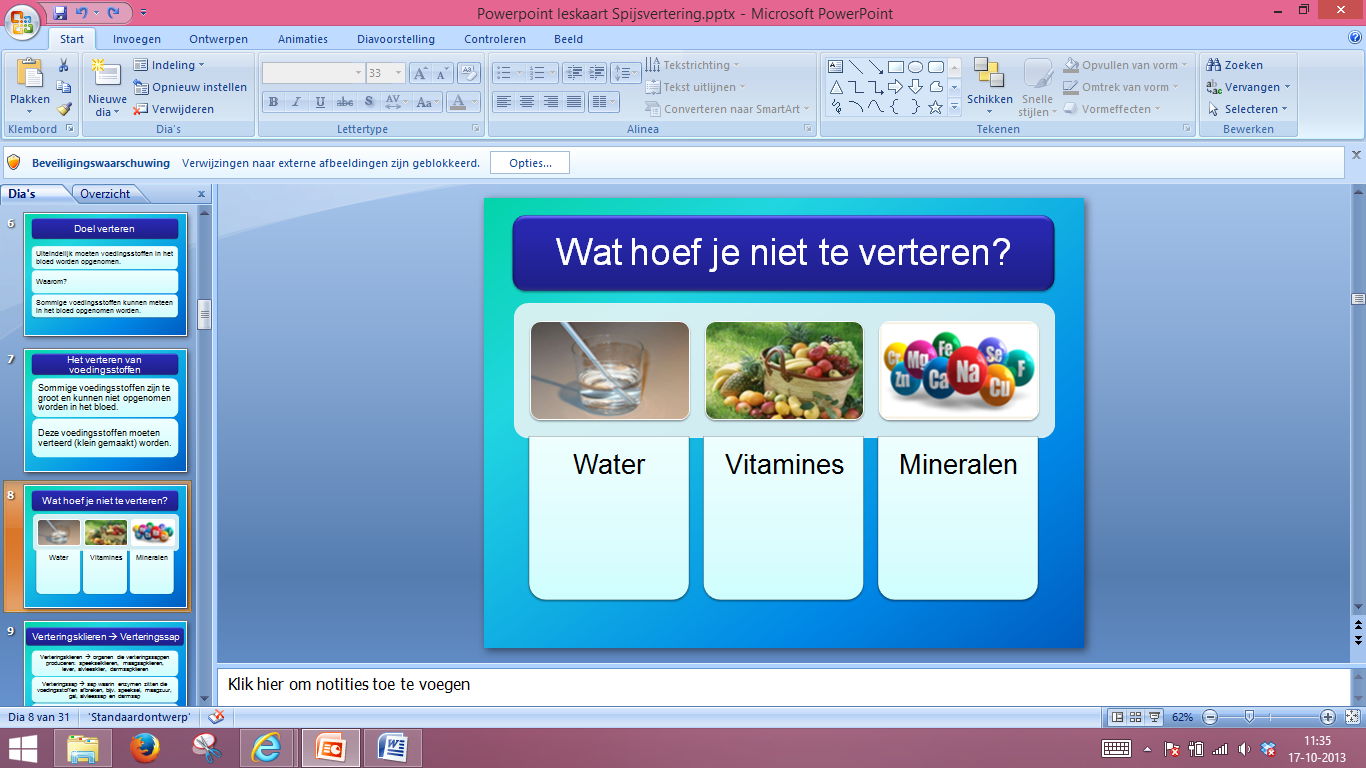 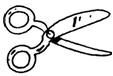 [Speaker Notes: Verteringsklier: orgaan dat verteringssappen maakt
Verteringssap: een vloeistof met hierin enzymen
Enzymen: stoffen die voedingsstoffen in kleine stukjes knipt 
Verteringsproducten: stukjes van voedingsstoffen. Deze stukjes kunnen wel in het bloed opgenomen worden.]
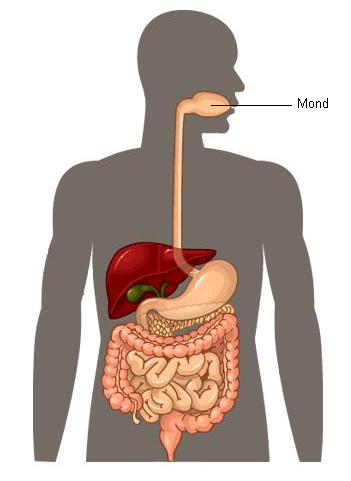 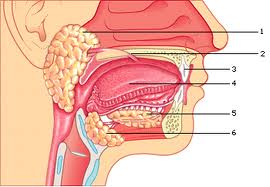 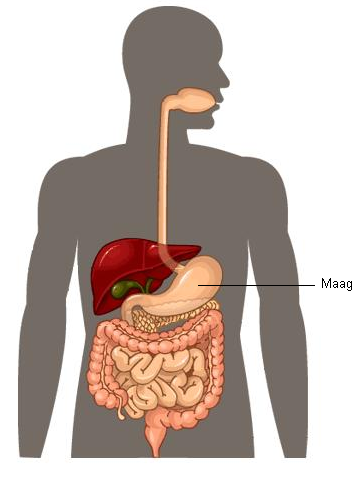